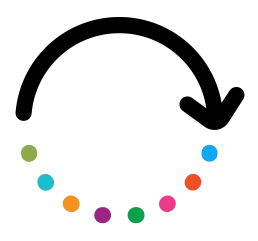 Optimierung der digitalen Berufsbildung - Digitale Werkzeuge und Ressourcen – Plattformen und Lernziele
Partner: Aalborg Handelsskole
Ziele
Am Ende dieses Moduls werden Sie hierzu in der Lage sein:
Auswahl der Plattform
Sie wissen, was ein LMS ist, und wählen die Plattform
LernzieleSie wissen, was Lernziele sind und warum sie wichtig sind
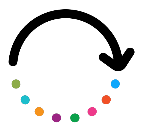 Inhaltsverzeichnis
1. Auswahl der Plattform
2. Lernziele
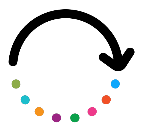 1.1: Was ist eine digitale Lernplattform (LMS)? 
1.2: Merkmale einer digitalen Lernplattform
1.3: Verschiedene Arten von Lernmanagementsystemen
1.4: Stakeholder - Verstehen Sie, wer einbezogen werden soll
2.1: Digitale Tools und Lernziele
2.2: Wählen Sie das richtige Werkzeug
2.3:Machen Sie es persönlich
Auswahl der Plattform
1.1 Was ist eine digitale Lernplattform?
Digitale Lernumgebung
Die digitale Lernumgebung ist jedes digitale Werkzeug, das die Schüler nutzen, von Computern und Smartphones bis hin zu Software, Filesharing, Webdiensten, Multimedia und Virtual Reality – eine digitale Plattform ist Teil dieser Umgebung.
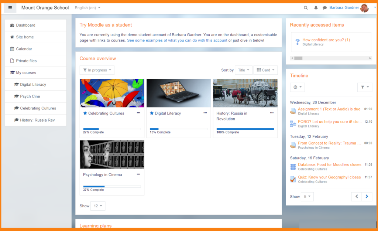 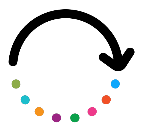 Lern-Management-System
Learning Management Systeme sind ein digitales Repository für alle Lerninhalte. Das System hilft bei der Organisation von Ressourcen und erleichtert den Lernprozess, indem es den Benutzern ermöglicht, jederzeit von jedem Gerät aus auf Inhalte zuzugreifen - das ist die Plattform.
Auswahl der Plattform
1.1 Was ist eine digitale Lernplattform?
Learning Management System (LMS)
Web-basiert
LMS ist ein webbasiertes System, das die Planung, Erstellung, Bereitstellung, Verfolgung und Berichterstattung von Online-Bildungsaktivitäten unterstützt. Es kann Funktionen wie E-Portfolios, Quiz, Bewertungstools und Kursmanagementwerkzeuge enthalten.



Vielzahl
Lernmanagementsysteme sind eine effektive Möglichkeit, eine Vielzahl von Bildungskursen und -ergebnissen bereitzustellen.
Sie unterstützen traditionellen Präsenzunterricht, gemischte / hybride und Fernunterrichtsumgebungen.
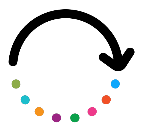 Auswahl der Plattform
1.2 Merkmale einer digitalen Lernplattform
Management 
Einschreibung, Nachverfolgung, Bewertung, Analyse und Bericht
Erleichtern das LernenNehmen Sie es überallhin mit, individuelle Lernpläne
A
B
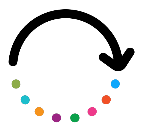 Sparen und Kosten 
Weniger Druck, einfache Verteilung von Inhalten, Überblick über die Aktivitäten der Schüler
Kommunikation
Messaging, Benachrichtigungen, Feedback, Kalender, Zeitpläne
C
D
7
Auswahl der Plattform
1.3 Verschiedene Arten von Lernmanagementsystemen
Es gibt viele verschiedene Arten von Learning-Management-Systemen, aber sie bieten alle die gleiche Grundfunktionalität:
Verwalten von Teilnehmern
Innerhalb eines Lernmanagementsystems sollten Sie in der Lage sein, Teilnehmer zum Kurs hinzuzufügen und ihnen Rollen zuzuweisen, z. B. indem Sie jemandem die Rolle eines Kursleiters oder Schülers zuweisen.
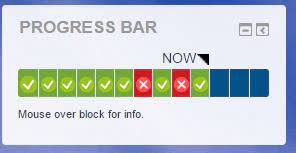 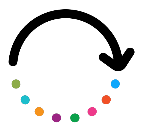 Drei Hauptkomponenten
Ein LMS besteht in der Regel aus drei Hauptkomponenten: der Verwaltungskonsole, Kursinhalten und Benutzern. In der Verwaltungskonsole richten Sie Ihre Kurse ein, melden sich an und überwachen deren Fortschritt.
Kursinhalte beziehen sich auf alle Materialien, auf die die Lernenden zugreifen, wenn sie sich in das System einloggen – dies können Videos, Artikel oder Dokumente sein.
Auswahl der Plattform
1.3 Verschiedene Arten von Lernmanagementsystemen
Es gibt viele verschiedene Lernmanagementsysteme, und es kann schwierig sein, zu entscheiden, welches für Sie das Richtige ist.
Unterschätzen Sie nicht die Bedeutung dieser Entscheidung.
Sie werden wahrscheinlich ein LMS wünschen, das einfach zu bedienen ist und dennoch die Merkmale und Funktionen enthält, mit denen Sie Ihre Ziele erreichen können.
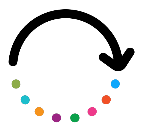 Kosten vs. Funktionen
Es geht nicht nur darum, etwas zu finden, das für andere gut funktioniert. Es geht auch darum, etwas zu finden, das für Sie gut funktioniert, zu einem Preis, der für Ihr Unternehmen sinnvoll ist.
Auswahl der Plattform
1.4 Stakeholder - Verstehen Sie, wer einbezogen werden soll
Wer sind die Lernenden?
Es ist wichtig, ein LMS aus der Perspektive des Lernenden zu betrachten. Sie werden vielleicht feststellen, dass Ihre IT-Abteilung, Administratoren und Ausbilder bestimmte Systeme mögen, aber am Ende, wenn das Produkt nicht benutzerfreundlich ist, haben Sie ein großes Problem.



Stakeholder
Wer ist von der Einführung und Nutzung einer digitalen Plattform betroffen?

Wer kann die Entscheidung beeinflussen?
Wer kann von der Entscheidung betroffen sein?
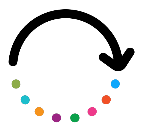 Auswahl der Plattform
1.4 Stakeholder - Verstehen Sie, wen Sie einbeziehen müssen
Typische Stakeholder, die von der Entscheidung betroffen sein werden:
Mitglieder des Lehrkörpers
Administratoren/Manager/
Lehrassistenten/Sonstiges
IT-AbteilungHosting, Wartung, Support
A
B
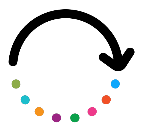 Lehrer
Benutzerfreundlichkeit, Methoden, Thema, Inhalt
Studenten
Unterschiedliche Lerntypen
C
D
11
Auswahl der Plattform
Zusammenfassung:
Digitale Lernumgebung
Jedes digitale Tool, das die Schüler nutzen.
Lern-Management-System
LMS, webbasiert, Admin-Konsole, Kursinhalte und Benutzer
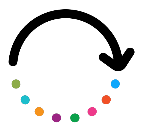 Bedeutung der Entscheidung
Unterschätzen Sie nicht die Bedeutung dieser Entscheidung
Stakeholder
Wen soll einbezogen werden? Studierende, Lehrende, IT, andere Fakultätsmitglieder
Auswahl der Plattform
Bitte beantworten Sie folgende Fragen:
Was ist eine digitale Lernumgebung?
Klassenzimmer mit Computern
Jedes digitale Tool, das die Schüler nutzen
Lerninhalte auf der Website

Was sind die drei Hauptkomponenten in einem typischen LMS?
Admin-Konsole, Kursinhalte, Benutzer
Hardware, Software, Inhalte
Studenten, Computer, WLAN


Wofür steht LMS?
Lern-Management-System
Weitere Informationen
Großes Speichersystem


Wie identifizieren Sie die Stakeholder?
Wer kann die Entscheidung beeinflussen und wer ist von der Entscheidung betroffen?
 Wer sind die Lernenden und ihr bevorzugtes Betriebssystem?
Wer sind die Manager und andere Fakultätsmitglieder?
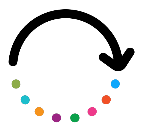 Auswahl der Plattform
Hier sind die Antworten:
Was ist eine digitale Lernumgebung?
Klassenzimmer mit Computern
Jedes digitale Tool, das die Schüler nutzen
Lerninhalte auf der Website

Was sind die drei Hauptkomponenten in einem typischen LMS?
Admin-Konsole, Kursinhalte, Benutzer
Hardware, Software, Inhalte
Studenten, Computer, WLAN


Wofür steht LMS?
Lern-Management-System
Weitere Informationen
Großes Speichersystem


Wie identifizieren Sie die Stakeholder?
Wer kann die Entscheidung beeinflussen und wer ist von der Entscheidung betroffen?
 Wer sind die Lernenden und ihr bevorzugtes Betriebssystem?
Wer sind die Manager und andere Fakultätsmitglieder?
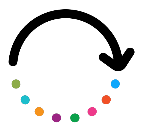 Lernziele
2.1 Digitale Tools und Lernziele
Bedeutung?
Lernziele sind in der Bildung wichtig, weil sie den Schülern ein klares, messbares Ziel bieten, auf das sie hinarbeiten können. In einem digitalen Bildungsumfeld können Lernziele noch wichtiger sein, da sie einen klaren Rahmen für Pädagogen bieten, um ihre Online-Kurse zu gestalten, und für Schüler, um ihren Fortschritt zu verfolgen
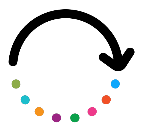 Lernziele und digitale Tools
Lernziele können dazu beitragen, dass die Inhalte von Online-Kursen mit den Bildungsstandards und -zielen in Einklang stehen. Insgesamt sind Lernziele ein wichtiger Bestandteil jedes Bildungsumfelds, sei es digital oder persönlich.
Lernziele
2.1 Digitale Tools und Lernziele
Was müssen die Schüler wissen, verstehen oder können?
Die Auswahl der digitalen Werkzeuge sollte sich an den Lernzielen orientieren
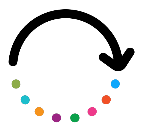 Der Einsatz digitaler Tools sollte immer als Lernziel an sich und nicht nur als Mittel zum Zweck betrachtet werden, da die Digitalisierung in allen Branchen stattfindet.
Digitale Tools können neben dem Training eingesetzt werden, um es zu verbessern und zu festigen
Sie können nicht lernen, wie man einen Hammer benutzt, schweißt oder kocht, indem man nur auf einen Bildschirm schaut. Digitale Tools können neben dem Training eingesetzt werden, sind aber kein Ersatz für die praktische Erfahrung.
Lernziele
2.2 Wählen Sie das richtige Werkzeug
Lernen und Training
Um den Unterricht zu digitalisieren, können Sie eine Vielzahl von Tools und Technologien verwenden, z. B. Videokonferenzsoftware, Lernmanagementsysteme und Online-Collaboration-Tools.
Es gibt viele verschiedene Optionen, so dass Sie vielleicht etwas recherchieren möchten, um die besten Werkzeuge und Techniken für Ihre spezifischen Lernziele und -ziele zu finden.

Stellen Sie Fragen wie:
- Wie unterstützen wir kreatives, kollaboratives und authentisches Lernen?- Wie können wir es den Studierenden ermöglichen, gemeinsam an Projekten zu arbeiten?
- Wie vermitteln wir Fertigkeiten, die im Unterricht nicht behandelt werden?

- Wie können wir die Lernergebnisse der Schüler durch digitales Lernen verbessern?
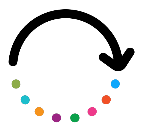 Lernziele
2.2 Wählen Sie das richtige Werkzeug
Die Fähigkeiten des 21. Jahrhunderts sollten bei der Festlegung der Lernziele immer berücksichtigt werden. Die vier englischen C‘s:
Kollaboration 
Mit anderen Menschen zusammenarbeiten, um etwas zu tun
KommunikationMündlich, schriftlich und 
Nonverbale
C
C
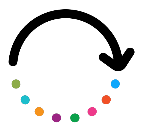 Kreativität
Kreativ mit anderen zusammenarbeiten, Innovation umsetzen
Kritisches Denken
Probleme lösen, Argumentieren, Systematisches Denken, Urteile und Entscheidungen
C
C
Lernziele
2.2 Wählen Sie das richtige Werkzeug
Wie können digitale Tools helfen, die Lernziele zu erreichen?
Fortschritte und Feedback
Digitale Tools können verwendet werden, um den Fortschritt der Schüler zu verfolgen und Feedback zu ihrer Leistung zu geben, was sowohl für die Schüler als auch für die Pädagogen hilfreich sein kann.
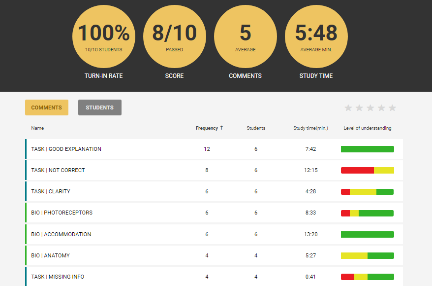 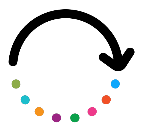 Aufteilung der Ziele
Ein guter Kurs ermöglicht es den Teilnehmern, in ihrem eigenen Tempo zu lernen, und Sie können ihnen helfen, dieses Ziel zu erreichen, indem Sie den Kurs in kleinere, erreichbare Ziele aufteilen. Indem Sie den Teilnehmern eine Reihe von überschaubaren Aufgaben geben, an denen sie im Laufe der Zeit arbeiten können, ist es weniger wahrscheinlich, dass sie frustriert sind und aussteigen.
Lernziele
2.3 Machen Sie es persönlich
Direkte Ansprache der Studierenden
Lernziele sollten so erklärt werden, dass sie für jeden Schüler persönlich sind. Dies wird den Schülern helfen, sich einbezogener und motivierter zu fühlen, was hoffentlich zu einem effektiveren Lernen führen wird.

Dies kann einfach digital geteilt werden.



Erstellen Sie ein Video
      Nehmen Sie ein Video auf, in dem die Schüler                         
      sehen und hören können, wie Sie die Lernziele        
      erklären. Dies hilft, bessere Beziehungen und 
      damit ein besseres Lernen zu schaffen.


Sagen Sie ihnen, was wir tun werden, warum wir es tun, wie wir es tun werden und was wir gelernt haben, wenn wir fertig sind.
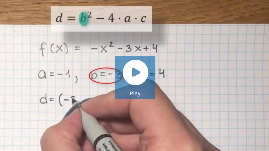 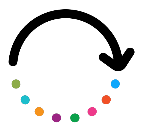 Lernziele
Zusammenfassung:
Digitale Tools und Lernziele
Jedes digitale Tool, das die Schüler nutzen.
Was müssen die Schüler wissen, verstehen oder können?
Sie können nicht lernen, wie man einen Hammer benutzt, schweißt oder kocht, indem man nur auf einen Bildschirm schaut. Digitale Tools können neben dem Training eingesetzt werden.
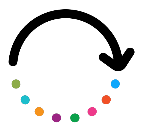 Fähigkeiten des 21. Jahrhunderts
Die vier englischen C's sollten bei der Festlegung der Lernziele immer berücksichtigt werden.
Machen Sie es persönlich
Lernziele sollten so erklärt werden, dass sie für jeden Schüler persönlich sind.
Lernziele
Bitte beantworten Sie die folgenden Fragen:
Warum sind Lernziele wichtig?
Die Lernplattform braucht sie als Inhalt.
Lernziele bestimmen, wie viele Hausaufgaben die Schüler machen müssen. 
Sie bieten ein klares, messbares Ziel, auf das die Schüler hinarbeiten können.

Die Wahl der digitalen Werkzeuge sollte sich an folgenden Kriterien orientieren..
Den Lernzielen
Dem Geschlecht der Schülerinnen und Schüler
Der Dauer der Ausbildung

Was sind die vier englischen C's in den Fähigkeiten des 21. Jahrhunderts?
Veränderung, Kultur, Chaos, Klares Mindset
Kommunikation, Kollaboration, Kritisches Denken, Kreativität
 Gesunder Menschenverstand, Pflege, Kontrolle, Computer
Kurse, Mitgefühl, Städte, Kompetenzen 

Warum die Lernziele aufteilen?
Das Management kann den Kursfortschritt verfolgen
Die Schüler werden weniger frustriert sein 
Lehrer wissen, wo sie anfangen und enden müssen
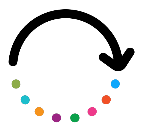 Lernziele
Hier sind die Antworten:
Warum sind Lernziele wichtig?
Die Lernplattform braucht sie als Inhalt.
Lernziele bestimmen, wie viele Hausaufgaben die Schüler machen müssen. 
Sie bieten ein klares, messbares Ziel, auf das die Schüler hinarbeiten können.

Die Wahl der digitalen Werkzeuge sollte sich an folgenden Kriterien orientieren..
Den Lernzielen
Dem Geschlecht der Schülerinnen und Schüler
Der Dauer der Ausbildung

Was sind die vier englischen C's in den Fähigkeiten des 21. Jahrhunderts?
Veränderung, Kultur, Chaos, Klares Mindset
Kommunikation, Kollaboration, Kritisches Denken, Kreativität
 Gesunder Menschenverstand, Pflege, Kontrolle, Computer
Kurse, Mitgefühl, Städte, Kompetenzen 

Warum die Lernziele aufteilen?
Das Management kann den Kursfortschritt verfolgen
Die Schüler werden weniger frustriert sein 
Lehrer wissen, wo sie anfangen und enden müssen
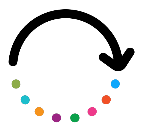 Zusammenfassender Abschlusstest/1
Vertiefen Sie Ihr Wissen, indem Sie die folgenden Fragen beantworten:
Was ist eine digitale Lernumgebung?
Klassenzimmer mit Computern
Jedes digitale Tool, das die Schüler nutzen
Lerninhalte auf der Website

Warum sind Lernziele wichtig?
Die Lernplattform braucht sie als Inhalt.
Lernziele bestimmen, wie viele Hausaufgaben die Schüler machen müssen. 
Sie bieten ein klares, messbares Ziel, auf das die Schüler hinarbeiten können




Was sind die drei wichtigsten Komponenten in einem typischen LMS?
Admin-Konsole, Kursinhalte, Benutzer
Hardware, Software, Inhalte
Studenten, Computer, WLAN

Die Wahl der digitalen Werkzeuge sollte sich an folgenden Kriterien orientieren..
Die Lernziele
Geschlecht der Schülerinnen und Schüler
Die Dauer der Ausbildung
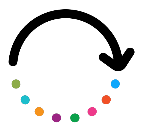 Zusammenfassender Abschlusstest/2
Vertiefen Sie Ihr Wissen und beantworten Sie die folgenden Fragen:
Was sind die vier englischen C's in den Fähigkeiten des 21. Jahrhunderts?
Veränderung, Kultur, Chaos, Klares Mindset
Kommunikation, Kollabration, Kritisches Denken, Kreativität
 Gesunder Menschenverstand, Pflege, Kontrolle, Computer
Kurse, Mitgefühl, Städte, Kompetenzen


Warum die Lernziele aufteilen?
Das Management kann den Kursfortschritt verfolgen
Die Schüler werden weniger frustriert sein 
Lehrer wissen, wo sie anfangen und enden müssen
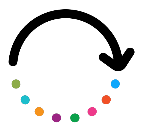 Zusammenfassender Abschlusstest Lösungen/1
Hier sind die Antworten:
Was ist eine digitale Lernumgebung?
Klassenzimmer mit Computern
Jedes digitale Tool, das die Schüler nutzen
Lerninhalte auf der Website

Warum sind Lernziele wichtig?
Die Lernplattform braucht sie als Inhalt.
Lernziele bestimmen, wie viele Hausaufgaben die Schüler machen müssen. 
Sie bieten ein klares, messbares Ziel, auf das die Schüler hinarbeiten können 




Was sind die drei wichtigsten
Komponenten in einem typischen LMS?
Admin-Konsole, Kursinhalte, Benutzer
Hardware, Software, Inhalte
Studenten, Computer, WLAN

Die Wahl der digitalen Werkzeuge sollte sich an folgenden Kriterien orientieren..
Die Lernziele
Geschlecht der Schülerinnen und Schüler
Die Dauer der Ausbildung
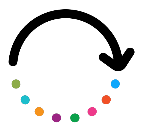 Zusammenfassender Abschlusstest Lösungen/2
Hier sind die Antworten:
Was sind die vier englischen C's in den Fähigkeiten des 21. Jahrhunderts?
Veränderung, Kultur, Chaos, Klares Mindset
Kommunikation, Kollaboration, Kritisches Denken, Kreativität
 Gesunder Menschenverstand, Pflege, Kontrolle, Computer
Kurse, Mitgefühl, Städte, Kompetenzen


Warum die Lernziele aufteilen?
Das Management kann den Kursfortschritt verfolgen
Die Schüler werden weniger frustriert sein
Lehrer wissen, wo sie anfangen und enden müssen
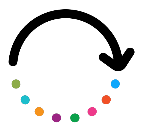 Prima!
Denken Sie daran (jetzt wissen Sie es):
Auswahl der Plattform
Sie wissen, was ein LMS ist, und wählen die Plattform
LernzieleSie wissen, was Lernziele sind und warum sie wichtig sind
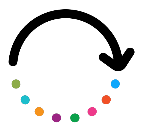 Machen Sie weiter!
project-reset.eu